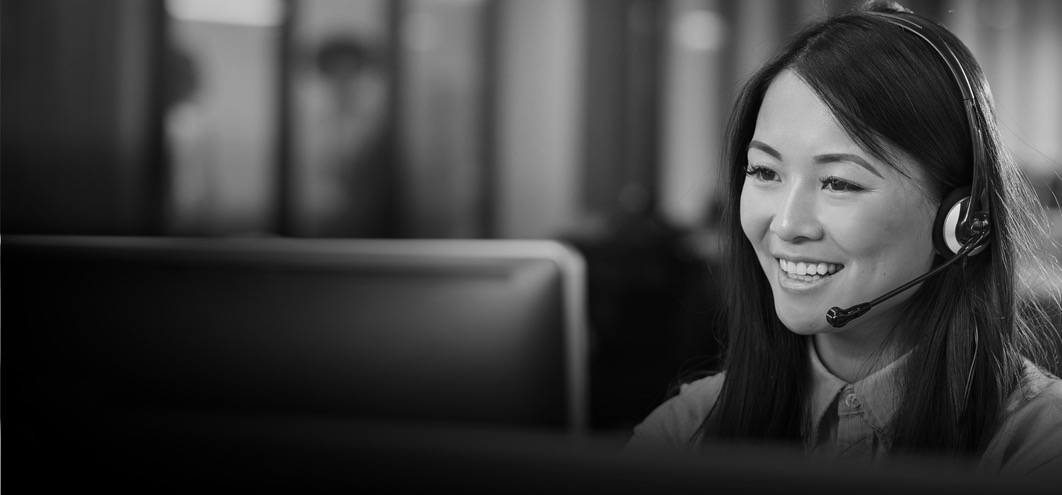 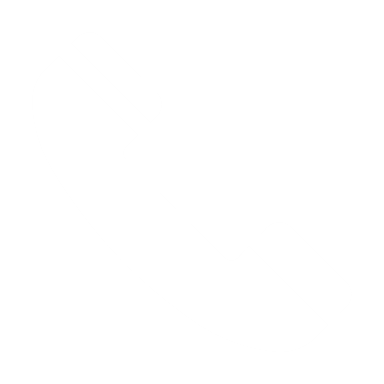 Èske ou bezwen yon Entèprèt?
Distri ou an ofri solisyon sou demann, jan sa nesesè pou konekte avèk yon entèprèt pa telefòn  nan kèk segonn
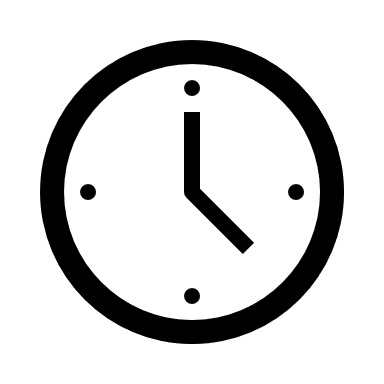 Disponiblite
Disponiblite 24/7/365
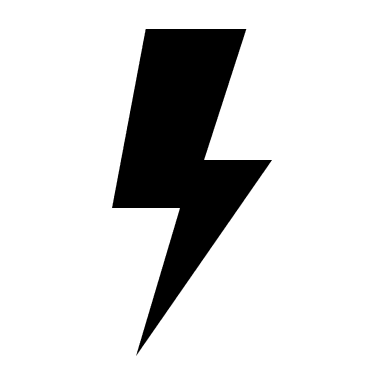 Aksè Fasil
5 – 10 segonn atant pou lang komen yo

15 – 25 segonn atant pou tout lòt lang yo
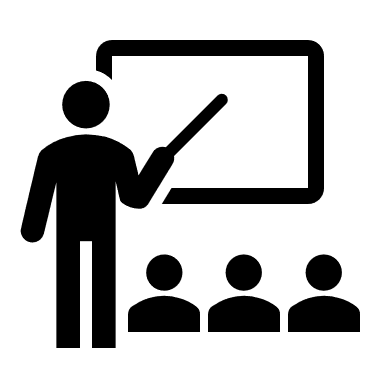 Kilè yo ka Itilize l?
Konferans Paran-Pwofesè, Reyinyon IEP, Pale avèk Pwofesè ansanm avèk Anplwaye Lekòl la
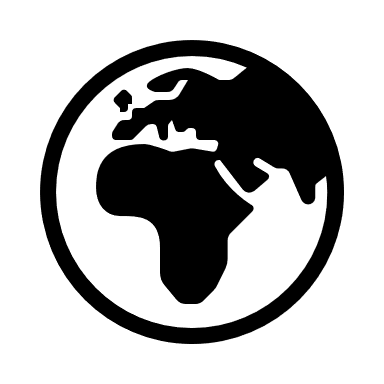 Kouvèti Lang
Plis pase 380 lang diferan Disponib
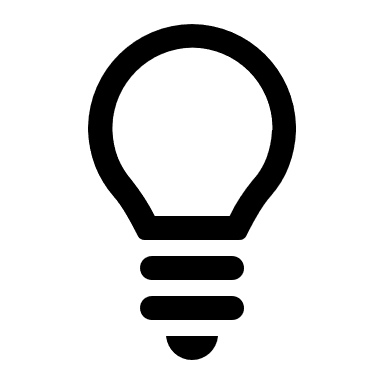 Fasil pou Itilize
Rele distri lekòl ou epi mande yon entèprèt. 

Manm pèsonèl la ap fè konferans avèk entèprèt yo